PPP&PPPOE
PPP
Ppp协议提供了一种在点对点的链路上封装多协议数据报（ip ipx appletalk）的标准方法 它不仅能够支持ip地址的动态分配和管理同步或异步的物理层传输；网络层协议的复用 链路的配置 质量检测和纠错 而且还支持多种配置参数选项的协商
PPP包含以下三个成分：　

1． 在串行连路上封装PPP的方法
2． 建立、设定和测试数据链路连接的	LCP
3． 用于建立、设定不同网络层协议的	NCP
PPP封装
Ppp采用hdlc的定界帧格式
起始域0x7e
地址域0xff因为在点对点网络中链路就已经标示了两端的地址 
控制域 0x03
协议域
信息域
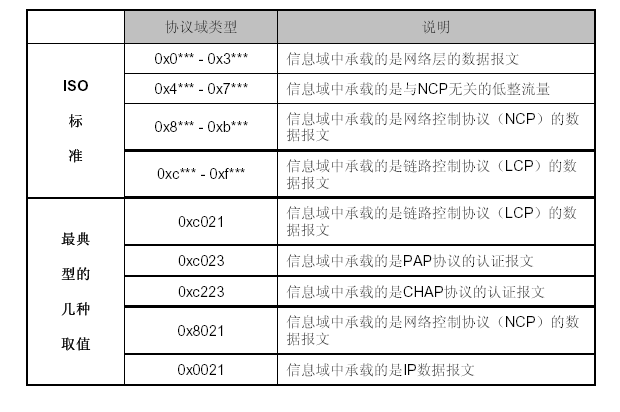 信息域的长度不能超过1500字节（mru的却省值）
Mru 和 mtu 一般情况下设备的mru 会比mtu稍大几个子节
关于0x7e 的转意
0x7e0x7d 0x5e  0x7d  0x7d 0x5d
padding
　　在传输的时候，信息字段会被填充若干字节以达到MRU。每个协议负责根据实际信息的大小确定填料的字节数。 
Crc
 校验传输正确性
PPP链路操作
为了通过点对点链路建立通信，PPP链路的每一端，必须首先发送LCP packets以便设定和测试数据链路。在链路建立之后，peer才可以被认证。
　　然后，PPP必须发送NCP packets以便选择和设定一个或更多的网络层协议。一旦每个被选择的网络层协议都被设定好了，来自每个网络层协议的datagrams就能在连路上发送了。
链路将保持通信设定不变，直到外在的LCP和NCP关闭链路，或者是发生一些外部事件的时候（休止状态的定时器期满或者网络管理员干涉）。
链路死亡
链路建立阶段 
认证阶段 
网络层协议阶段 
链路终止阶段
链路死亡
　链路一定开始并结束于这个阶段。当一个外部事件（例如载波侦听或网络管理员设定）指出物理层已经准备就绪时，PPP将进入链路建立阶段。在这个阶段，LCP自动机器将处于初始状态，向链路建立阶段的转换将给LCP自动机器一个UP事件信号。
链路建立阶段  lcp
LCP用于交换配置信息包（Configure packets），建立连接。一旦一个配置成功信息包（Configure-Ack packet）被发送且被接收，就完成了交换，进入了LCP开启状态。
两端都需要执行  分别UP
　　所有的配置选项都假定使用默认值，除非被配置交换所改变。 
　收到LCP Configure-Request（LCP配置要求）能使链路从网络层协议阶段或者认证阶段返回到链路建立阶段。（返回到链路建立阶段）
认证阶段
默认不需要认证 认证方式 pap chap 在lcp阶段协商
网络层协议阶段  ncp	
Ip 对应于ipcp	  主要是协商ip层选项
链路终止阶段
　　PPP可以在任意时间终止链路。引起链路终止的原因很多：载波丢失、认证失败、链路质量失败、空闲周期定时器期满、或者管理员关闭链路。
LCP
协议域为0xc021时表明携带的是一个lcp报文
根据code域的不同区分不同的lcp报文类型
Lcp报文的分类 :

链路配置报文   (0 - 4)
链路终止报文   (5 6)
链路维护报文   (7 …)
Identifier 一次交互id 必须一致
Length 标示整个lcp包的长度
Data   零个或多个字节由lcp包类型决定 一般是tlv三元组
Lcp配置选项
在链路配置报文中会携带配置选项是tlv三元组
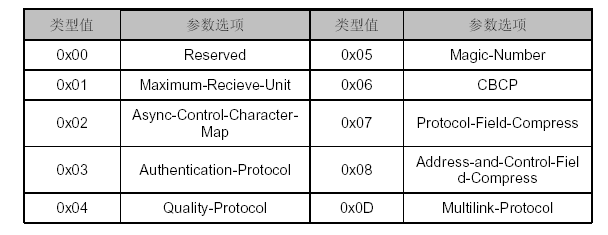 一个完整的lcp config-request 报文
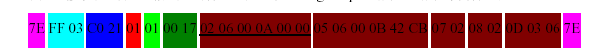 认证
默认不认证  
可以配置为pap chap ( eap …)
Ncp （0x8021） 
Ipcp
Ncp 和 lcp报文类型类似
协商选项　主要包括ip dns　等
IPCP Configuration Option的含义：
自动机实现
State 
Event 
Action
Pppoe
PPPOE协议提供了在广播式的网络（以太网）中多台主机连接到远端的访问集中器（NAS）上的一种标准。
在这种网络模型中，所有用户的主机都需要能独立的初始化自已的PPP协议栈，而且通过PPP协议本身所具有的一些特点，能实现在广播式网络上对用户进行计费和管理。
为了能在广播式的网络上建立、维持各主机与访问集中器之间点对点的关系，那么就需要每个主机与访问集中器之间能建立唯一的点到点的会话（session）。
发现阶段和ppp会话阶段
Pppoe的报文结构
在Discovery阶段,目标地址域的内要么是一个单播MAC地址,要么是以太网的广播地址(0xffffffffff)。在 PPP会话阶段,目标地址域的内容只能是对端的单播以太网MAC地址。源地址域的内容是本端的一个单播MAC地址
ETHER_TYPE的取值为：查找识别阶段取值为0X8863；PPP协商阶段的取值为0X8864。
VER域和TYPE域的值，在PPPoE中固定为：0x1。
CODE域，在Discovery阶段用于标识不同类型的报文，在PPP会话阶段，固定为0x00
SESSION_ID域，在Discovery阶段, 在PADI、PADO、PADR包中为0x0000。在PADS、PADT和PPP会话阶段为一固定值（不能为0）
LENGTH域：表示净荷的长度，不包含以太帧的长度，也不包含PPPoE的头长度。
Payload域： PPPoE的净荷，长度可变，但不能超过1492字节
Discovery阶段的TAG选项：

0x0000 End-Of-List 
0x0101 Service-Name 
0x0102 AC-Name 
0x0103 Host-Uniq 
0x0104 AC-Cookie 
0x0105 Vendor-Specific 
0x0110 Relay-Session-Id 
0x0201 Service-Name-Error 
0x0202 AC-System-Error 
0x0203 Generic-Error
PPPOE中PPP报文的帧结构：
发现阶段
以太网地址发现
Padi
Pado
Padr
Pads
Padt
报文顺序及过程
有关session id
Ppp会话阶段
Lcp   认证  ncp
网络传输阶段
终止
一个典型的padi包
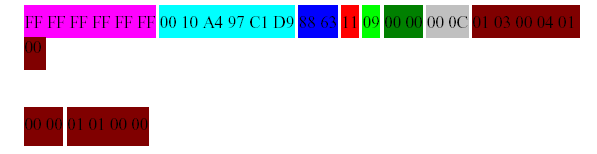 Pppoe的lcp config-request报文
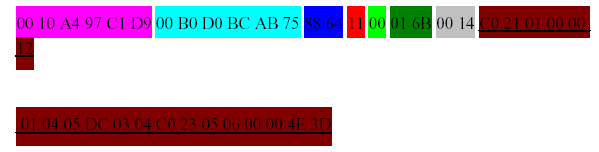